DO THIS RIGHT NOW:
1) Make a heading in the ORWS section of your binder with:
Your name
Today’s date
Title: Brainstorm for 1st paper
 
2) Check out your feedback from recent small assignments.

3) Write a brainstorm in response to the following questions:
What are you thinking about doing for your narrative? For your senior project?
Social Justice focus: What do I want to change about the world to make more just and joyful for myself and others?
Humanities AmpedEnglish IV
Today’s Agenda
Friday, September 30, 2016
Semi-Circle

Opening Meeting
Check in on Essay Ideas
Essay Studio
Writing Center 101
Celebration & FAF!



Announcements/HW:
Are you working on your narrative analysis? It is due next Friday.
Are you ready for Tuesday’s book club (contribution sheets due)
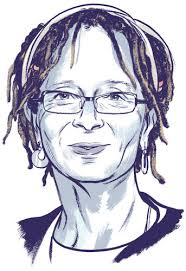 [Speaker Notes: Supplies: laptops,]
“For me and most of the other writers I know, writing is not rapturous. In fact, the only way I can get anything written at all is to write really, really shitty first drafts.” 

Anne Lamont
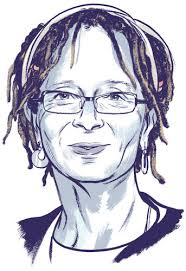 You decide:

__I need to read another model essay to get more ideas about how to write this narrative analysis
essay. (Mr. Biddick, picnic table)

__I need a brainstorming conference.
(Mrs. Cooper/Ms. West small group)

__I just need to write my shitty 
first draft already. (Ms. Patterson 
assist)
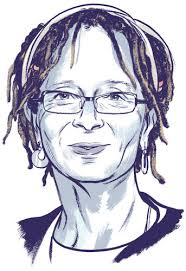 English IV Writing Center with Ms. Patterson
This writing center is designed as a resource to help you all improve your writing. This may look like:
working on a writing assignment together,
discussing a creative piece, 
focusing on a specific skill, 
or participating in some other writing activity. 
Writing center sessions will not be timed or rushed; students will work with Ms. Patterson one-on-one until the student feels like his/her writing need has been met.
English IV Writing Center with Ms. Patterson
Students in the writing center will be treated as if they are in Get Right, meaning:
they will have to make up any missed classwork
students can go to the writing center at any time 
and may rejoin the class whenever they’d like
The writing center is available to all English IV and People, Power, Publication students at all times that Ms. Patterson is available and not with another student. 
To sign up, fill out a form describing your need and hand it to Ms. Patterson.
All students must go to the writing center at least once this semester as part of their class grade.